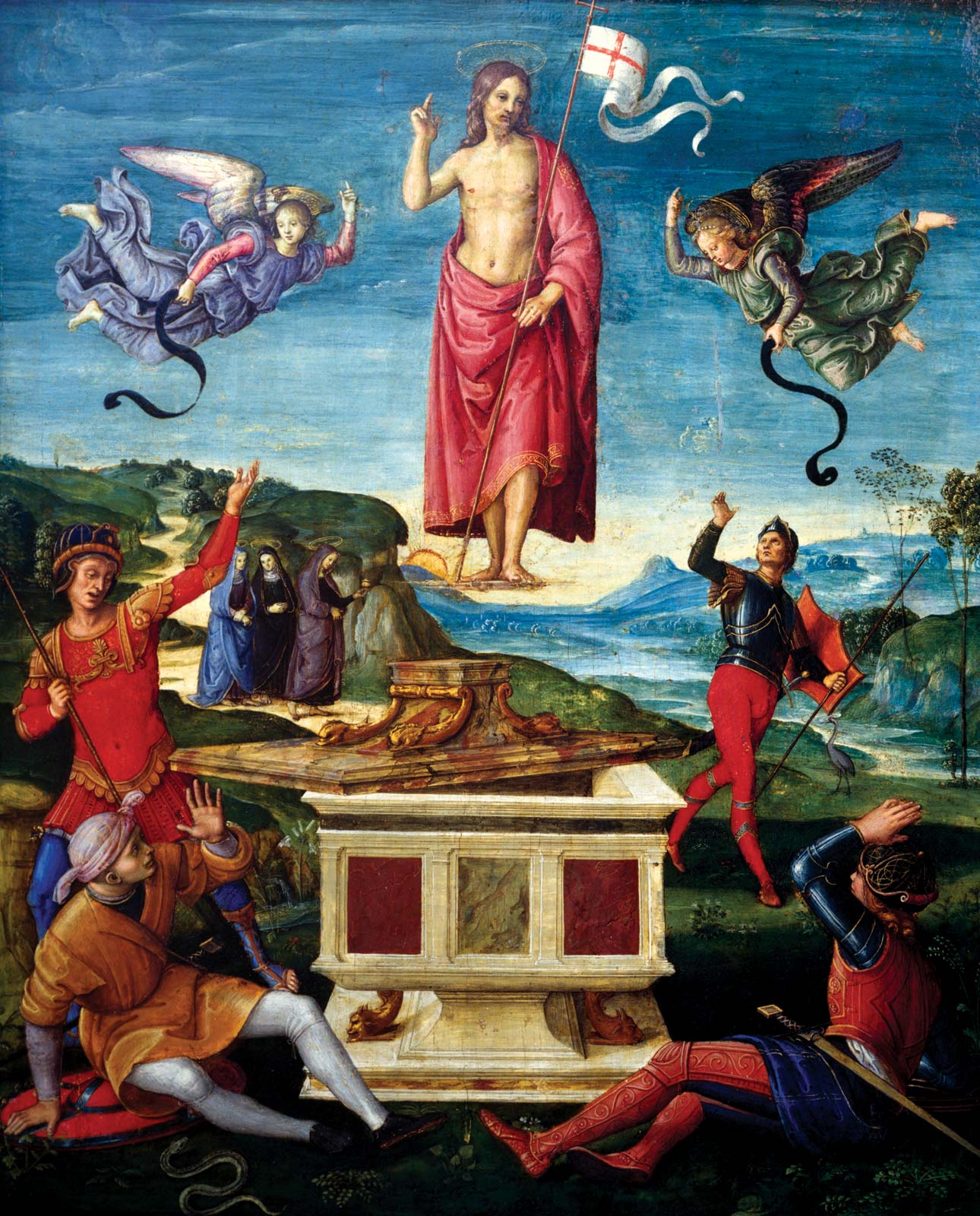 Easterin Sulmierzyce
Easter is a Christian holiday that celebrates the    belief in the resurrection of Jesus Christ.
The holiday concludes the “Passion of Christ,” a series of events and holidays that begin with
 Lent—a 40-day period of fasting, prayer and sacrifice—and ends with Holy Week, which includes:
- Holy Thursday (the celebration of Jesus’ Last Supper with his 12 Apostles, also known as “Maundy Thursday”),
Good Friday (on which Jesus’ crucifixion is observed)  
and Easter Sunday.
Palm Sunday commemorates the entrance of Christ into Jerusalem. For Christians, it is a reminder of the welcoming of Jesus into our hearts and of our willingness to follow him. 
The palm branch is a symbol of victory, triumph, peace and eternal life. He was solemnly entering as a humble King of peace.
Palm Sunday marks the beginning of Holy Week, the final week of  Lent. Here is the procession.
The inhabitants of Sulmierzyce, walking along the streets of the town, are carrying Easter palms, which symbolize victory, triumph, peace and eternal life.
Holy Week culminates in the Paschal Triduum, the three days commemorating the crucifixion, death, and resurrection of Jesus Christ. He was bodily raised from the dead on the third day — Sunday, the day of Easter.
Holy Thursday (the celebration of Jesus’ Last Supper with his 12 Apostles, also known as “Maundy Thursday”),
Good Friday- is the day on which Christians commemorate the crucifixion and death of Jesus.
Easter Sunday - resurrection of Jesus. The victory of life over death.
Resurrection -  On this day there is a very solemn Holy Mass. with the participation of all parishioners in honor of the risen Lord.